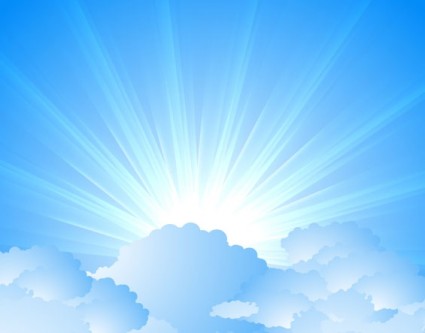 OMICS Journals are welcoming Submissions
OMICS International welcomes submissions that are original and technically so as to serve both the developing world and developed countries in the best possible way.
OMICS Journals  are poised in excellence by publishing high quality research. OMICS International  follows an Editorial Manager® System peer review process and boasts of a strong and active editorial board.
Editors and reviewers are experts in their field and provide anonymous, unbiased and detailed reviews of all submissions.
The journal gives the options of multiple language translations for all the articles and all archived articles are available in HTML, XML, PDF and audio formats. Also, all the published articles are archived in repositories and indexing services like DOAJ, CAS, Google Scholar, Scientific Commons, Index Copernicus, EBSCO, HINARI and GALE.
For more details please visit our website: http://omicsonline.org/Submitmanuscript.php
International Journal of Advancements in Technology
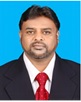 Subbiah Poopathi
Executive Editor 
Vector Control Research Centre
India
Editorial Board Member
Journal of
Biography
Dr. S. Poopathi is an eminent scientist in the field of ‘Medical Entomology.’  Has over 25 years of research and teaching experience in Biomedical research. He has several years of experience in molecular techniques including DNA-finger printing.  He has several DST and DBT projects sanctioned to his credit as Principle Investigator. The main themes of his research include molecular biological studies on the purification and characterization of mosquitocidal toxins, B.sphaericus resistant gene identification, identification of novel bacteria from marine resources (sea-shore) for mosquito vector control and in addition recycling the biological wastes from environment and vector surveillance. He had several inter-institutional collaboration that includes Centre for Biotechnology (CBT), Anna University, Chennai, Centre for Cellular and Molecular Biology (CCMB), Hyderabad, Defense Research and Development Establishment (DRDE), Gwalior, All India Institute of Medical Sciences (AIIMS), New Delhi, Madurai Kamaraj University (MKU), Madurai, Centre for Biotechnology, Madurai Kamaraj University, Madurai, National Institute of Immunology (CSIR), New Delhi, Department of Biotechnology, Bharathidasan University, Trichirapalli.
Biography….
He also had international collaboration with Institute Pasteur, Paris, France. His contribution on invitro binding assays of mosquitocidal toxins from dried mosquito specimen were useful for transport of mosquitoes from remote areas. The well recognized novel contribution in the field of vector control are alternative method (In-vitro) for studying the mode of action of Bti toxin in mosquito, New bacterial strains from marine soil for vector control, Bacterial culture supernatant for Ovi-position attraction of mosquitoes), ‘Chicken feather waste’ a source of bio-pesticide production in mosquito control and Biosynthesis of silver nano-particles from plant and bacteria for the control of mosquito vectors. He has three Indian patents to his credit and filed another two in recent past. The technologies from patents of biological wastes (chicken feather waste) have been transferred to BioTech International Private Limited (BCIL), New Delhi, India for commercialization of product.
Biography….
He is a member of several professional bodies Malaysian Society of Parasitology and Tropical Medicine (MSPT) and a registered guide and PhD examiner of Pondicherry Central University and Thiruvalluvar University, Tamil Nadu. He has over 75 publications in National and International journals with all first and corresponding author. He has also three patents to his credit. He has contributed three books. The publications cover wide area, bio-pesticides, biotechnology, molecular biology, genetic diversity etc. He has many awards for his contribution in the field of biomedical research including the “ICMR-Award” for outstanding contribution in Biomedical Research (Malaria, Elephantiasis, Vector Biology, Vector Control and Resistance Management). He has received “Best Researcher Award” for excellence in Professional & Industry (Technology Achievement Awards-2014). He is a member of several professional bodies Malaysian Society of Parasitology and Tropical Medicine (MSPT) and a registered guide and PhD examiner of Pondicherry Central University and Thiruvalluvar University, Tamil Nadu. He has over 75 publications in National and International journals with all first and corresponding author. He has also three patents to his credit. He has contributed three books. The publications cover wide area, bio-pesticides, biotechnology, molecular biology, genetic diversity etc.
Research Interest
Integrated Vector Management and Control (Biological Control). The research area covers: protection from mosquito vectors using deltamethrin impregnated curtains, epidemiology, surveillance, biology, bio-pesticides, mechanism of mode of action, histopathological studies, vector management, development of resistance, resistance management, molecular mechanism of microbial resistance, organo-phosphate resistance, toxicity, bioassays, biochemical-analysis, enzymology, microbial fermentation process, cost-effective technology, solid waste management, biochemical and molecular biological studies on the purification and characterization of mosquitocidal toxins, identification of novel bacteria from environmental sources for mosquito vector control etc. The other area of his interest is on Japanese encephalitis, filariasis, malaria, hemoglobinopathies, scrub typhus and nanoparticles.
For Upcoming Conferences
http://www.conferenceseries.com/
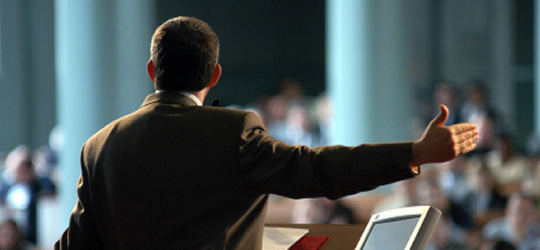 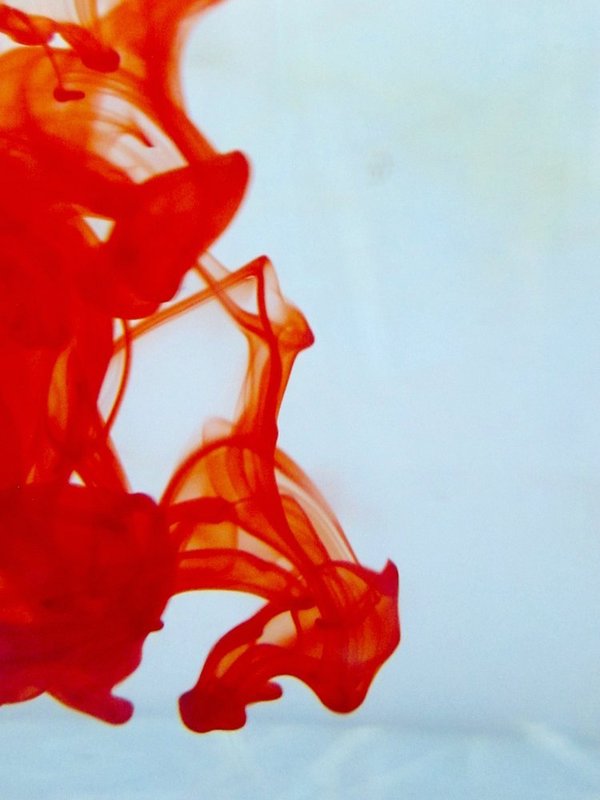 OMICS International Open Access Membership
OMICS International Open Access Membership enables academic and research institutions, funders and corporations to actively encourage open access in scholarly communication and the dissemination of research published by their authors.
For more details and benefits, click on the link below:
http://omicsonline.org/membership.php
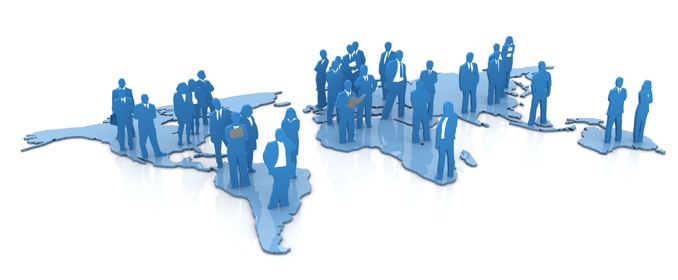